EL SURGIMIENTO DE LOS ESTADOS MODERNOS (SIGLO XVI)
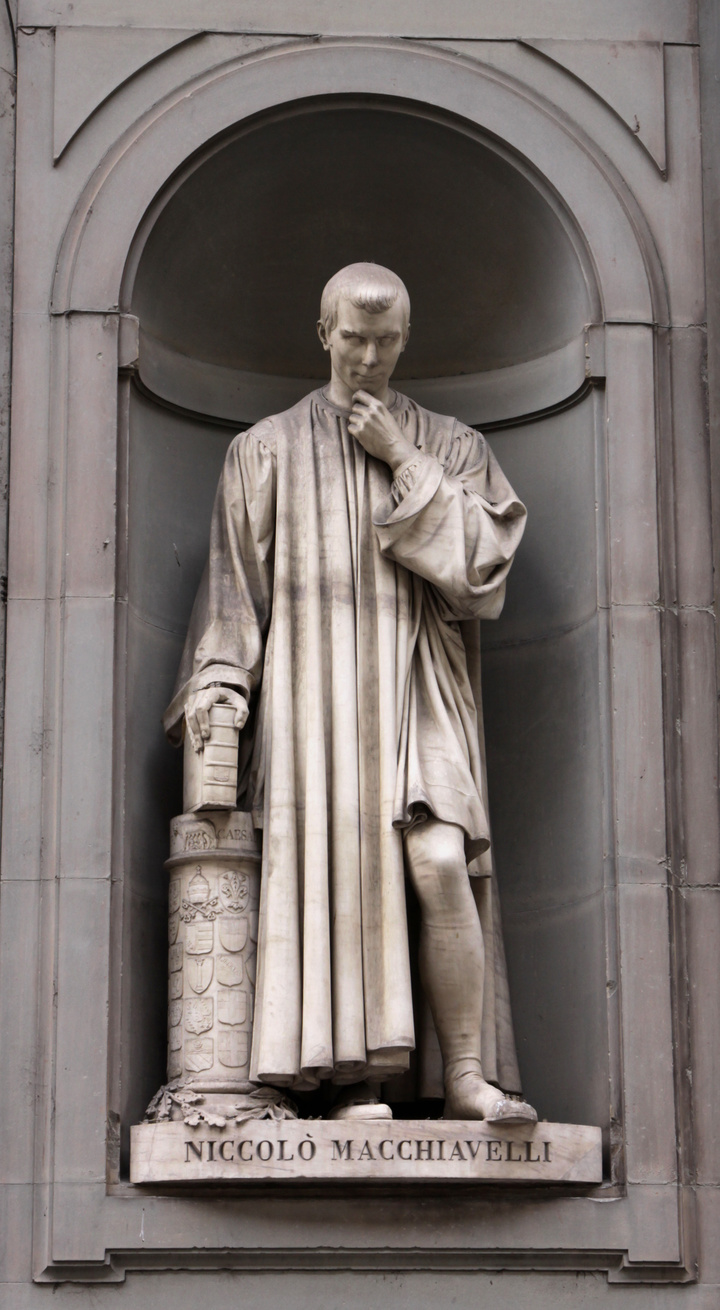 HISTORIA - PROFESOR ABRAHAM LÓPEZ
8 Básico  
Clase N° 14                              OA: 02
Profesor: Abraham López
OBJETIVO
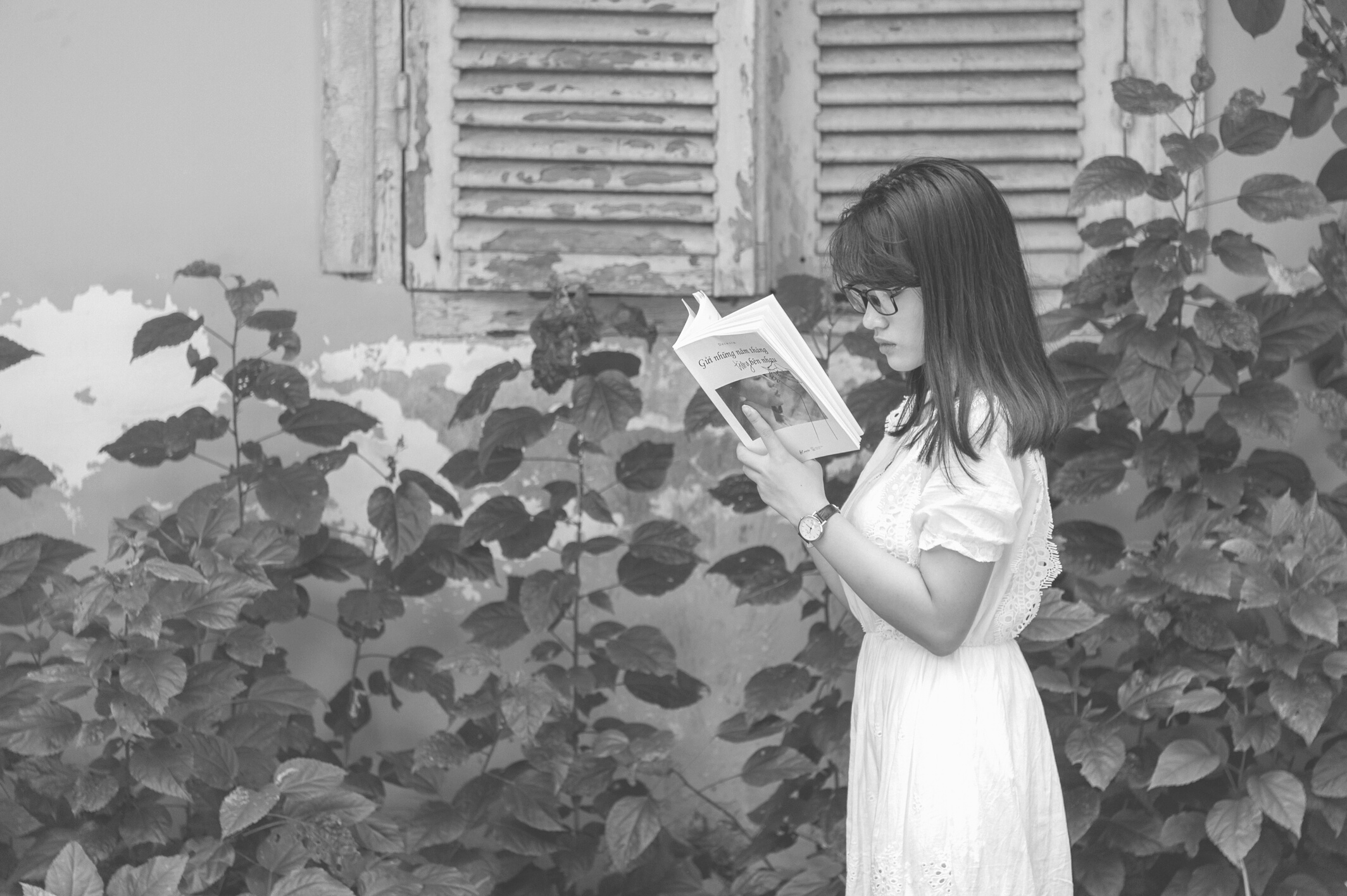 Explicar el surgimiento de los Estados modernos en Europa y sus principales características
LO QUE ESTUDIAREMOS
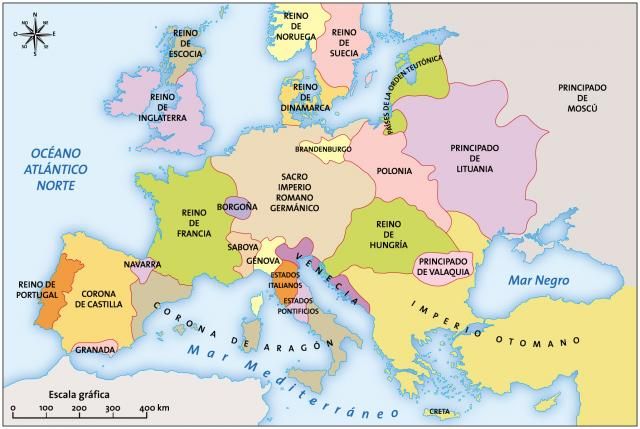 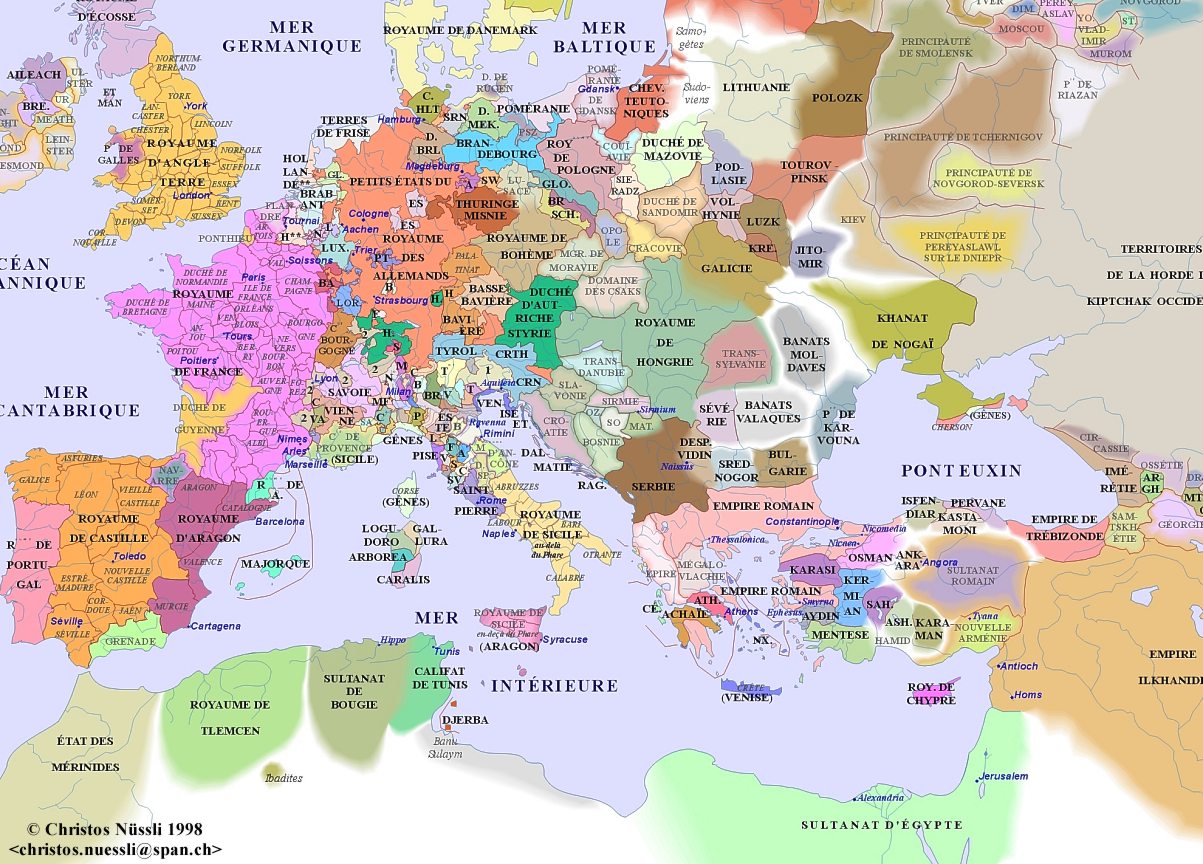 Observa atentamente ambos mapas. ¿Cuál te parece más ordenado? ¿Por qué?
¿A qué crees que se deben las diferencias entre ambos?
[Speaker Notes: IZQ: EUROPA SIGLO XVI
DER: EUROPA EDAD MEDIA]
Auge de la Burguesía:
Surgen las Universidades
Humanismo
Cambios geopolíticos
Cambios a fines de la Edad Media
Respalda la individualidad humana por sobre la religiosidad.
Se comienza a valorar el conocimiento.
Cae el Imperio Romano de Oriente (Bizantino) abriendo Europa Occidental a Asia y África.
Resurgimiento de las ciudades (burgos), aumento del comercio con oriente.
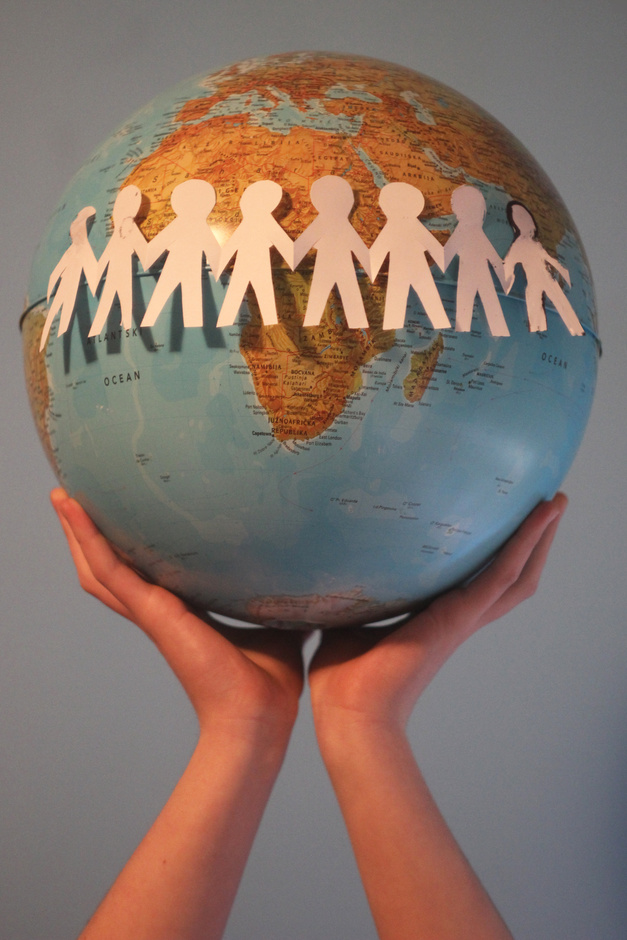 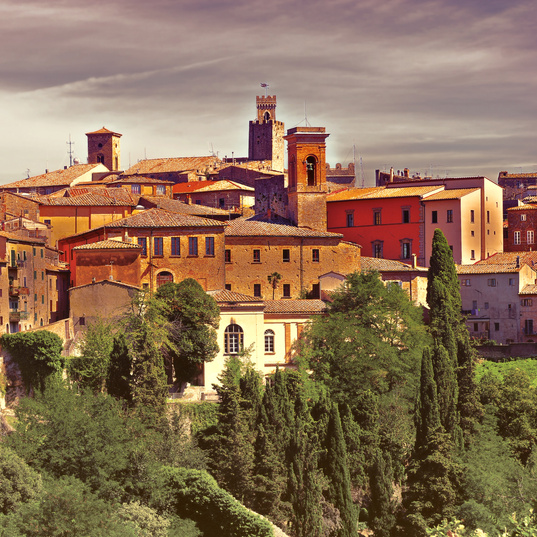 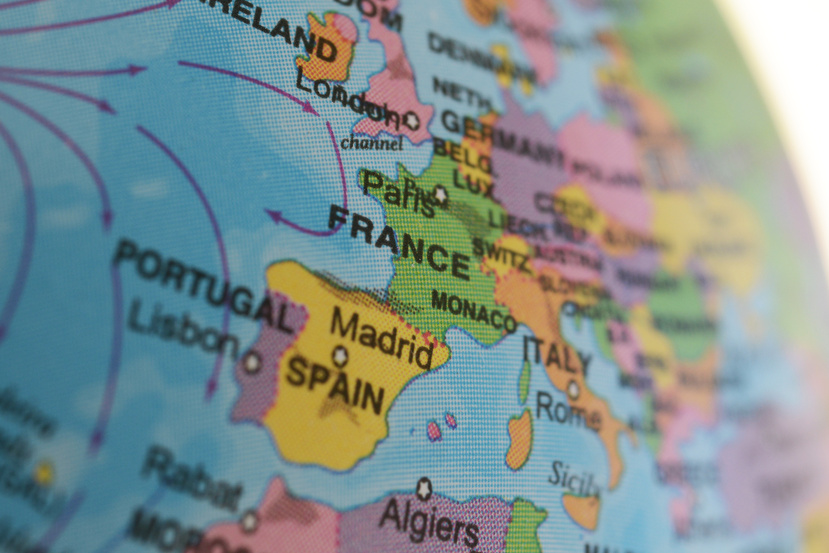 POLÍTICA: EL ESTADO MODERNO
NUEVAS FORMAS DE ORGANIZACIÓN A INICIOS DE LA MODERNIDAD
“La afirmación del poder monárquico en estos incipientes Estados modernos fue pareja al desarrollo de unos órganos centralizados de gobierno y justicia, de una burocracia de funcionarios, de unos fortalecidos instrumentos de política exterior – diplomacia y ejército – y de una hacienda y fiscalidad que tenían el gran reto de hacer frente a los crecientes costes de los conflictos bélicos”
Fuente: Floristán, Alfredo (coord.) (2005) Historia universal moderna (Adaptación)
¿Qué elementos centralizados se desarrollaron de la mano con los Estados modernos?
Contexto y caracteristicas
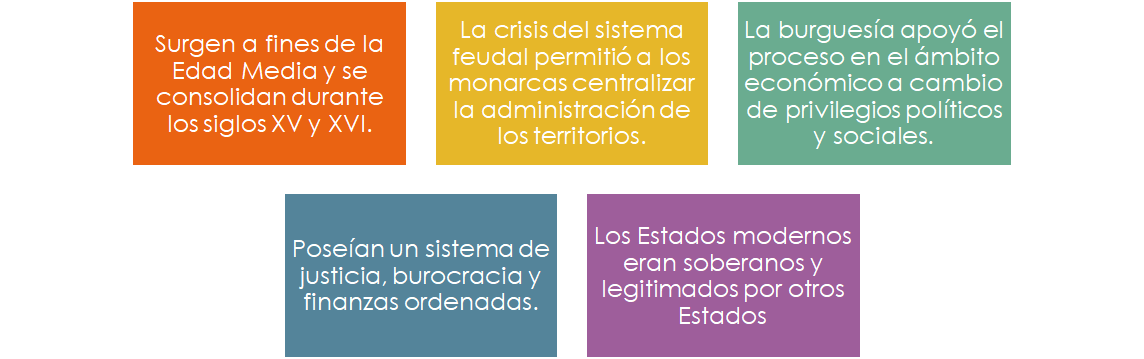 Escribe en tu cuaderno 3 palabras o ideas con las que relaciones el concepto de Estado.
¿QUÉ ES UN ESTADO?
El Estado Moderno
Carré de Malberg (1988) lo define como “una comunidad humana, fijada sobre un territorio propio, que posee una organización que resulta para ese grupo, en lo que respeta a las relaciones con sus miembros, una potencia suprema de acción, de mando y coerción”.
Definición: Comunidad social con una organización política común y un territorio y órganos de gobierno propios que es soberana e independiente políticamente de otras comunidades.
EL CONCEPTO DE ESTADO
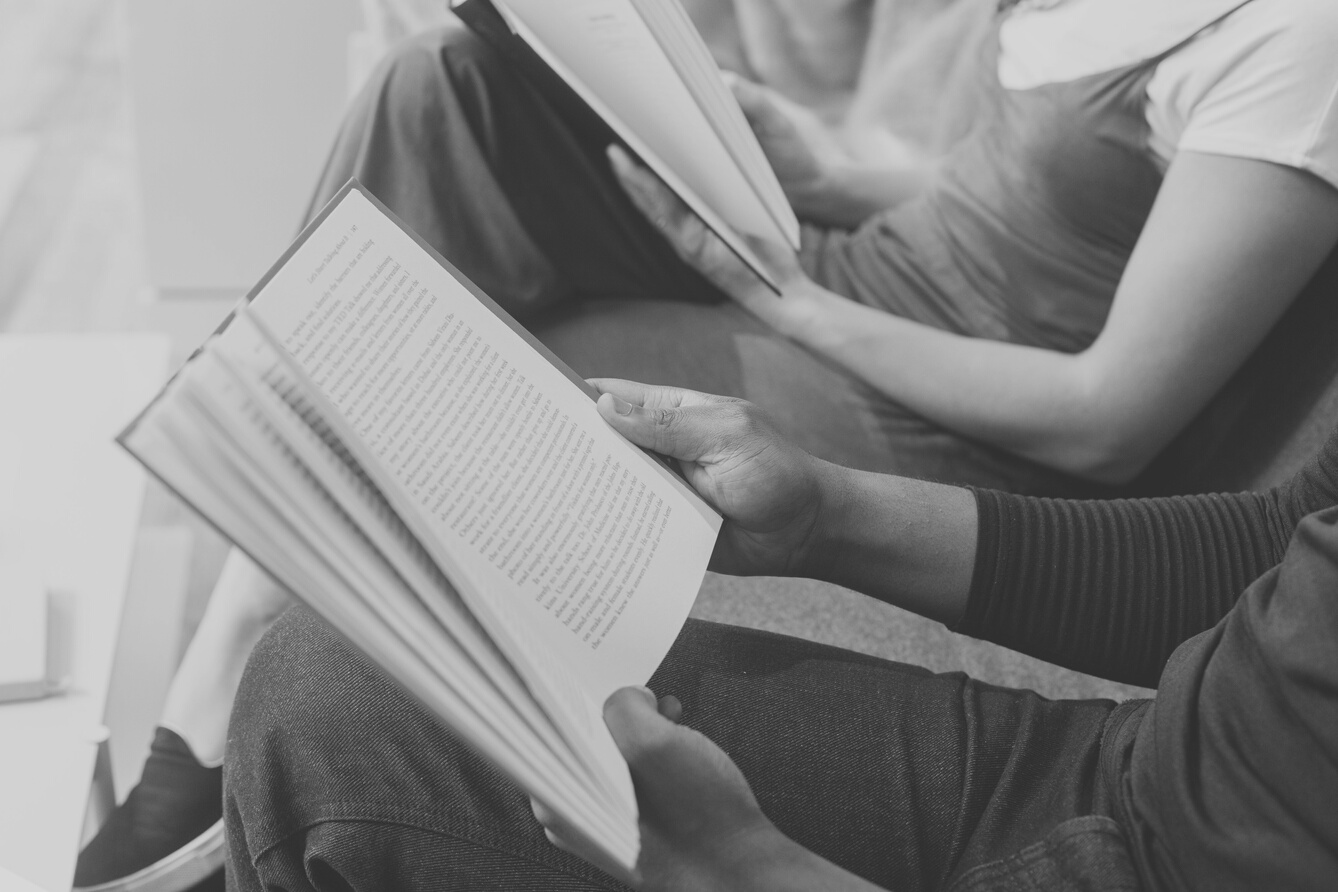 ¿Por qué las personas eligen organizarse?
POBLACIÓN
PODER
TERRITORIO
Todo Estado se corresponde con un grupo humano específico. En la actualidad ese grupo es la nación.
Un pueblo que habita en un territorio requiere de cierta organización para actuar en conjunto. De tal modo, cuando la sociedad se estructura políticamente, surge el Estado.
Porción de superficie sobre la que el Estado puede ejercer sus atribuciones. Permite reconocer límites entre Estados.
ELEMENTOS DEL ESTADO
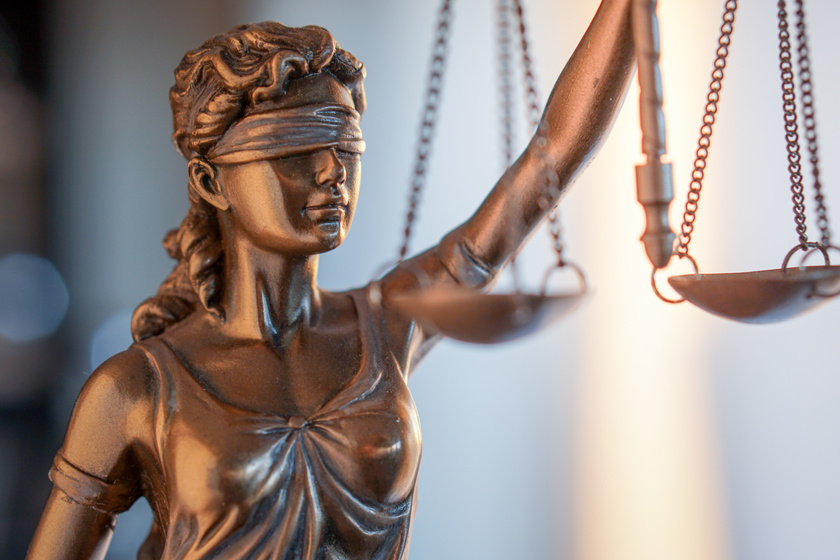 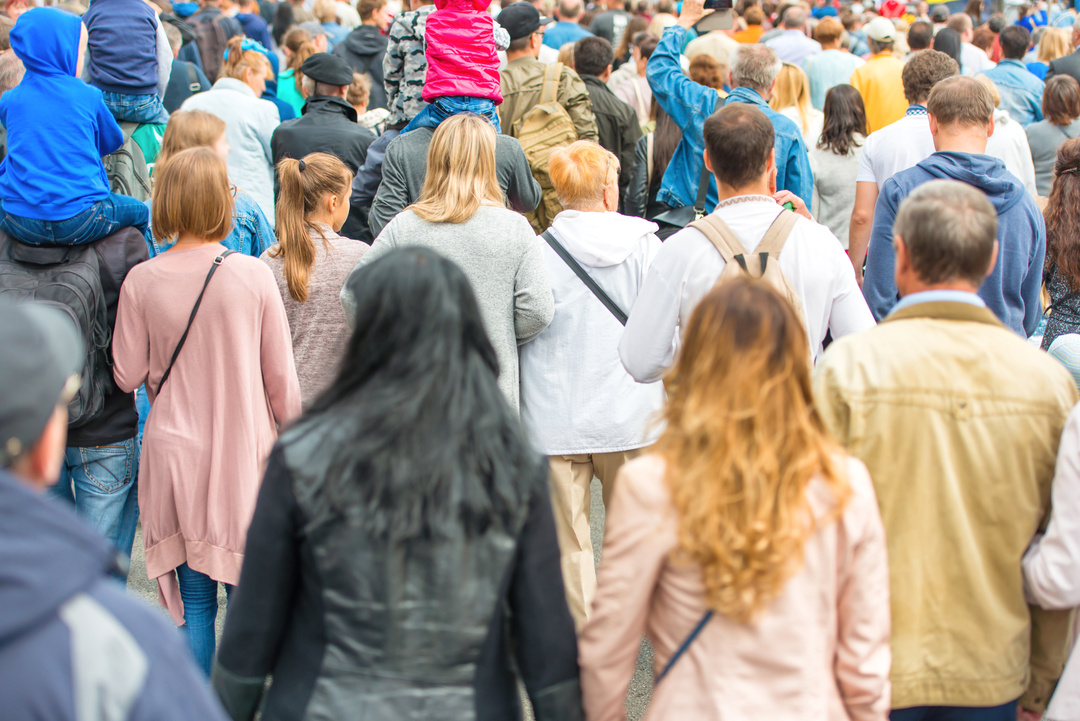 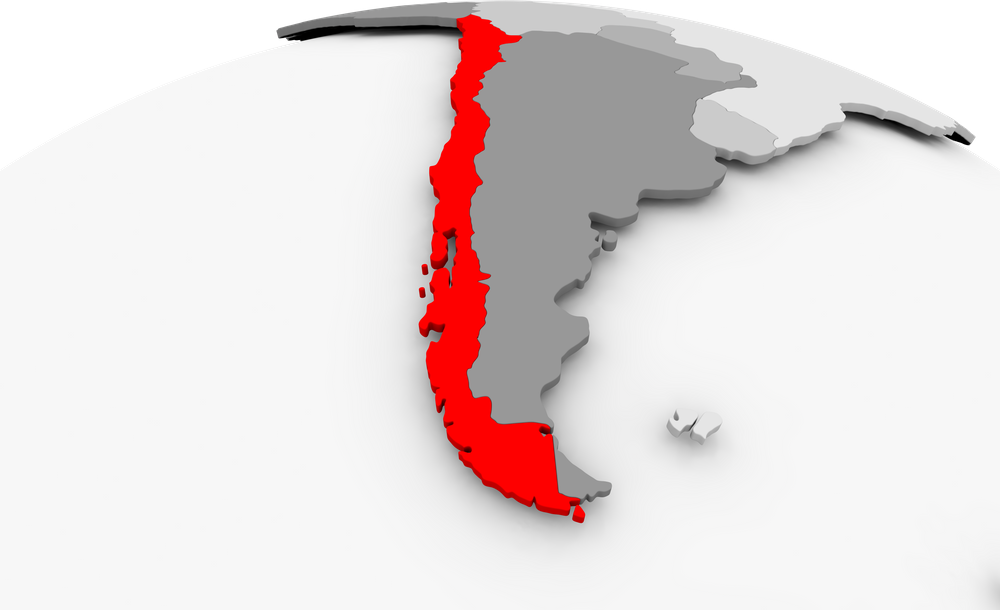 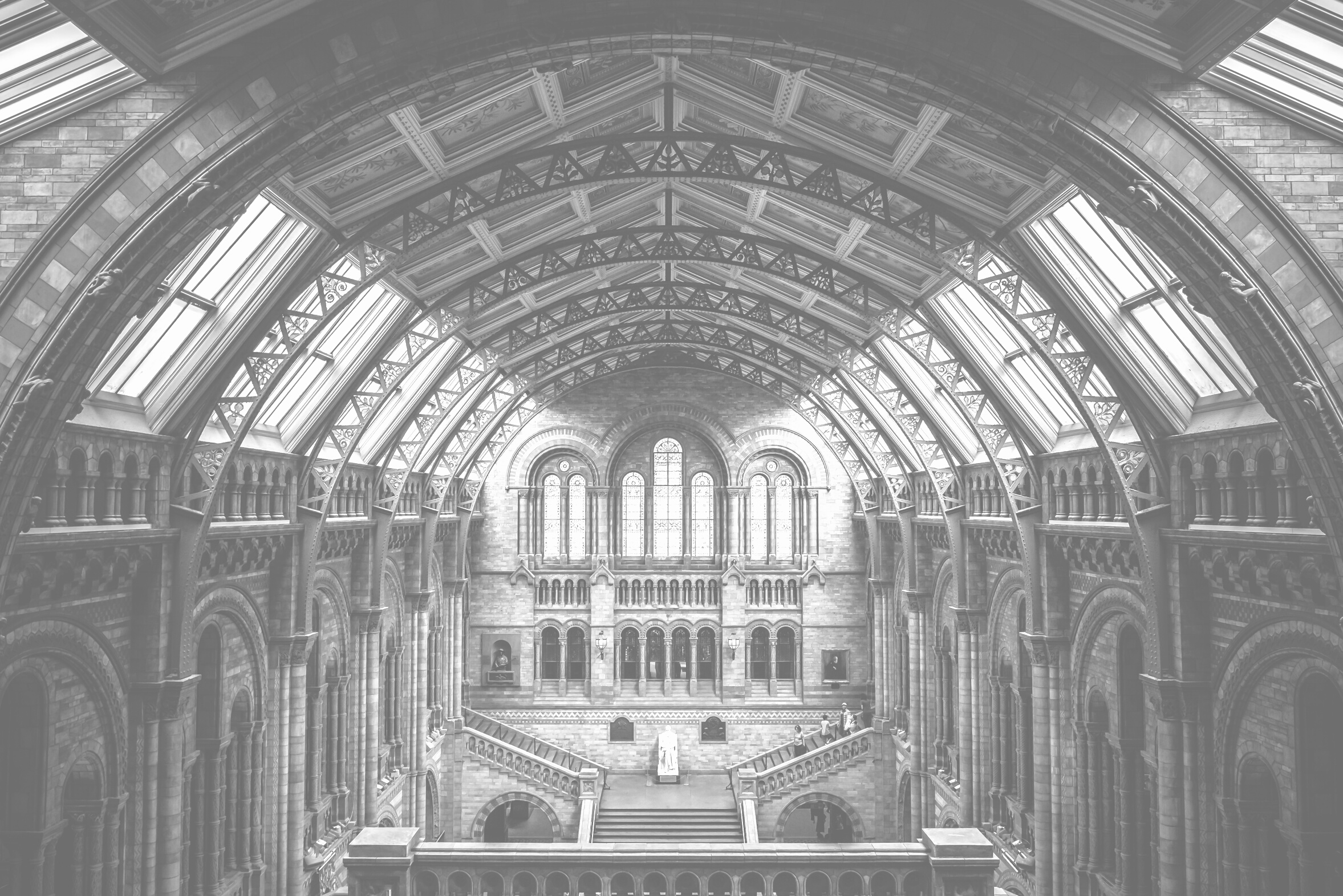 Originario: su realidad y cualidades son inherentes e inseparables de su existencia.

Autónomo: no existe otro poder de mayor jerarquía.

Independiente del exterior: sus decisiones no dependen de fuera del Estado.

Coactivo: posee el monopolio de la fuerza organizada al interior de la sociedad.

Centralizado: emana de un centro de decisión política al cual la Nación está subordinada

Delimitado territorialmente: rige en el territorio del Estado y a los habitantes de este.
CARACTERISTICAS DEL PODER ESTATAL
https://www.youtube.com/watch?v=hYajgwcWb1k
Ejercito permanente
Diplomacia y consolidación del territorio
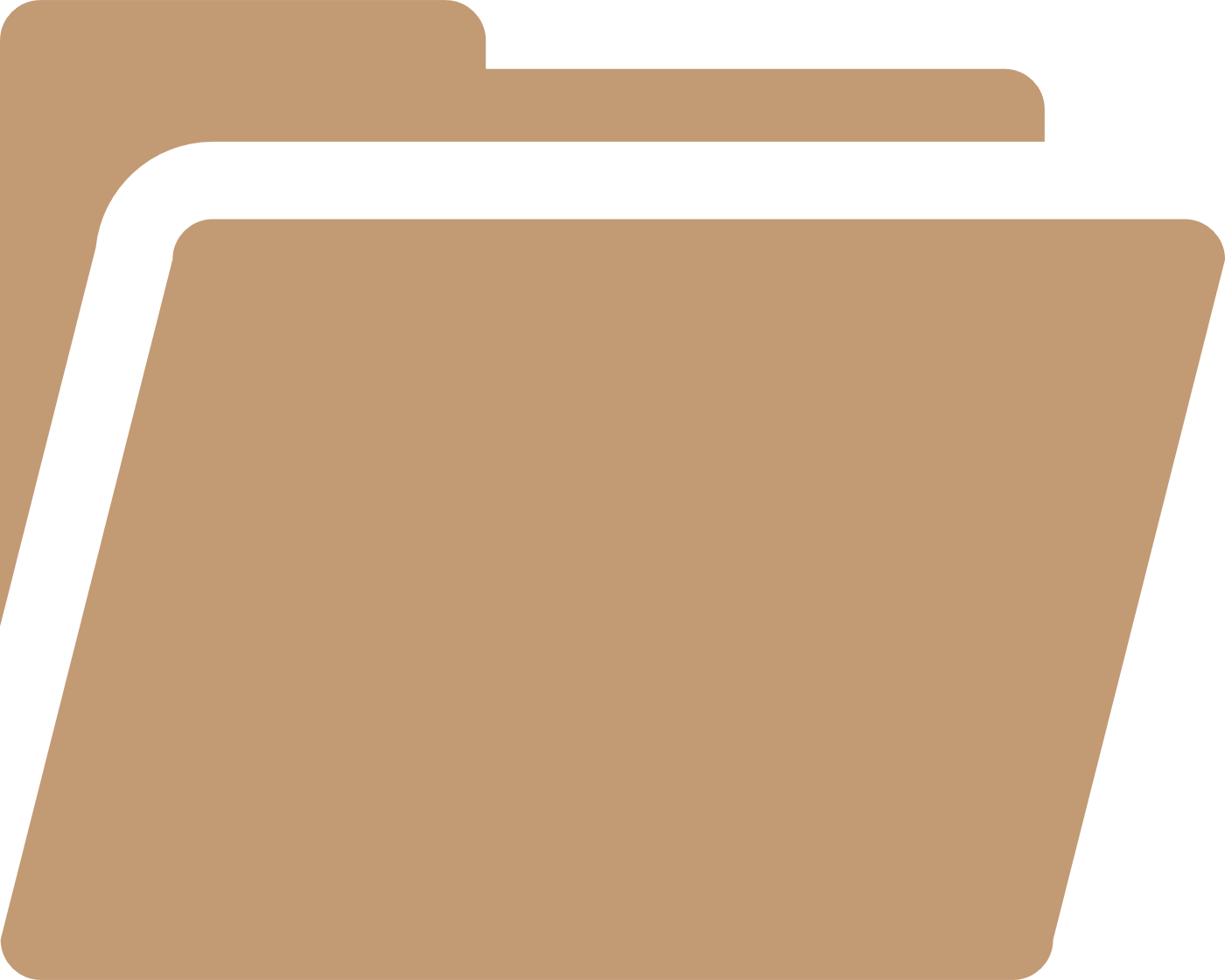 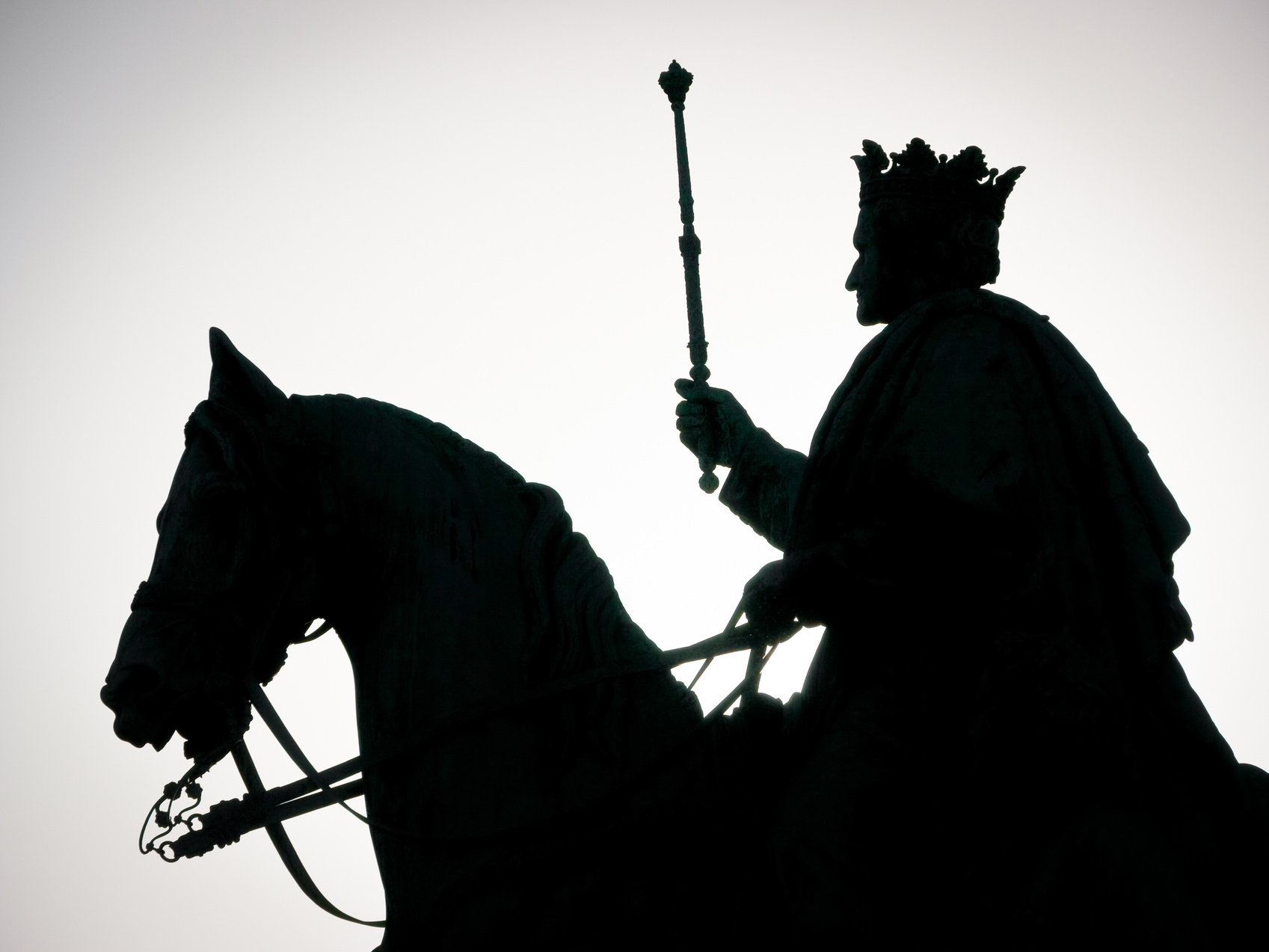 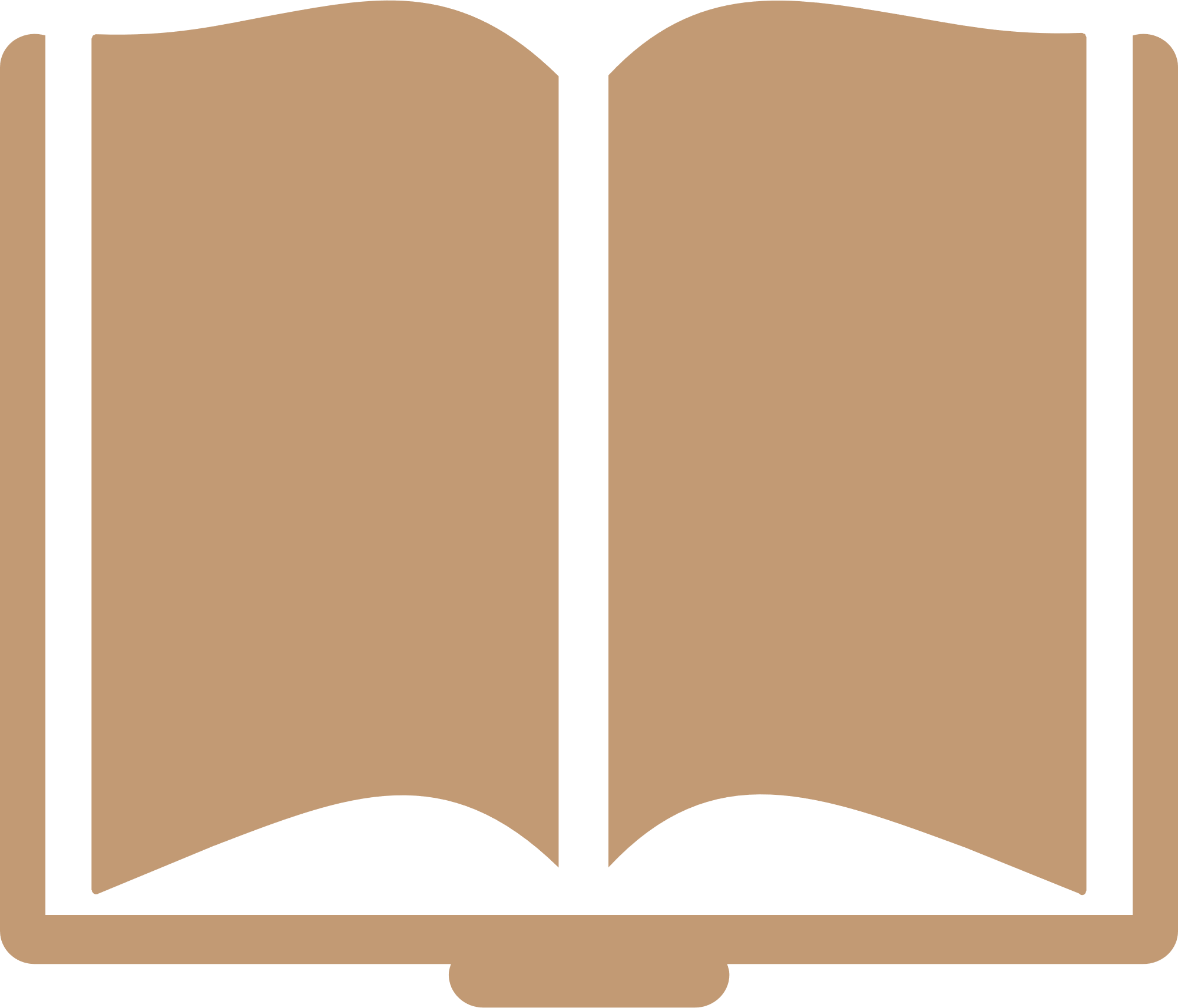 BASES DEL ESTADO MODERNO
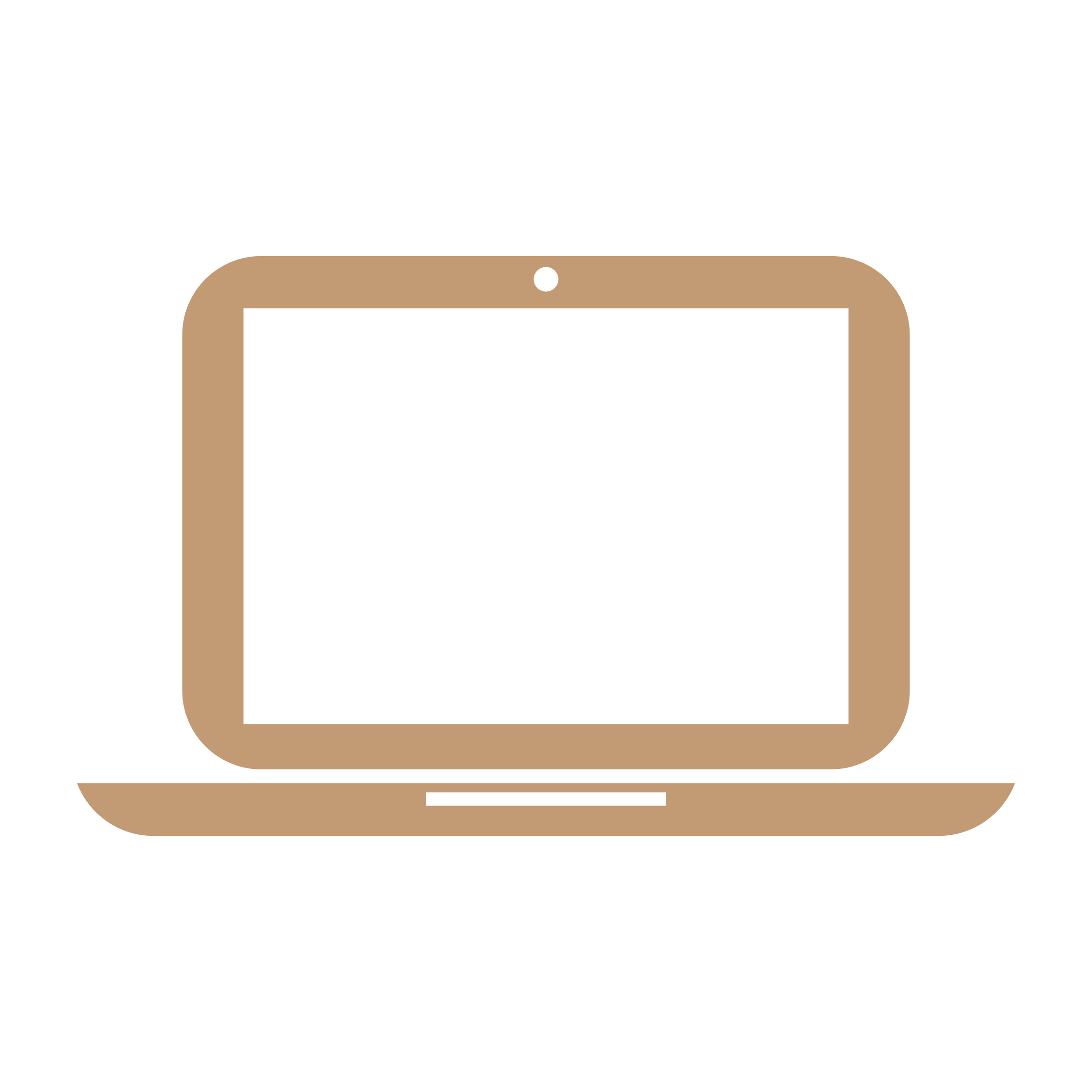 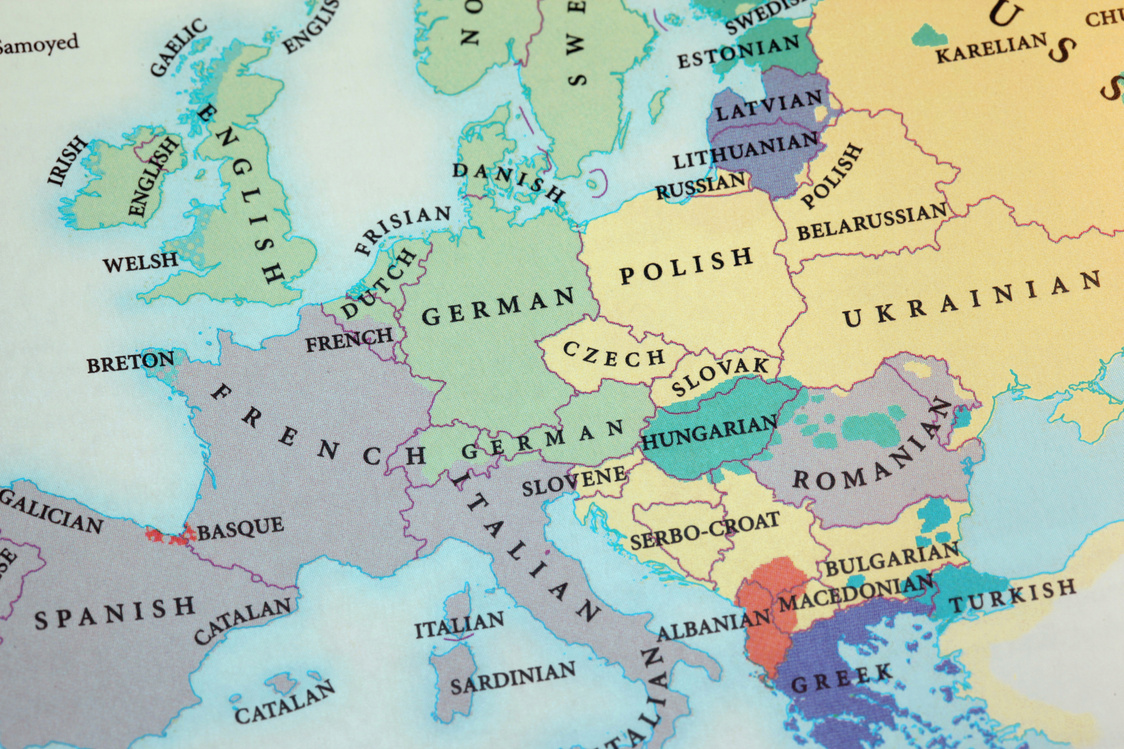 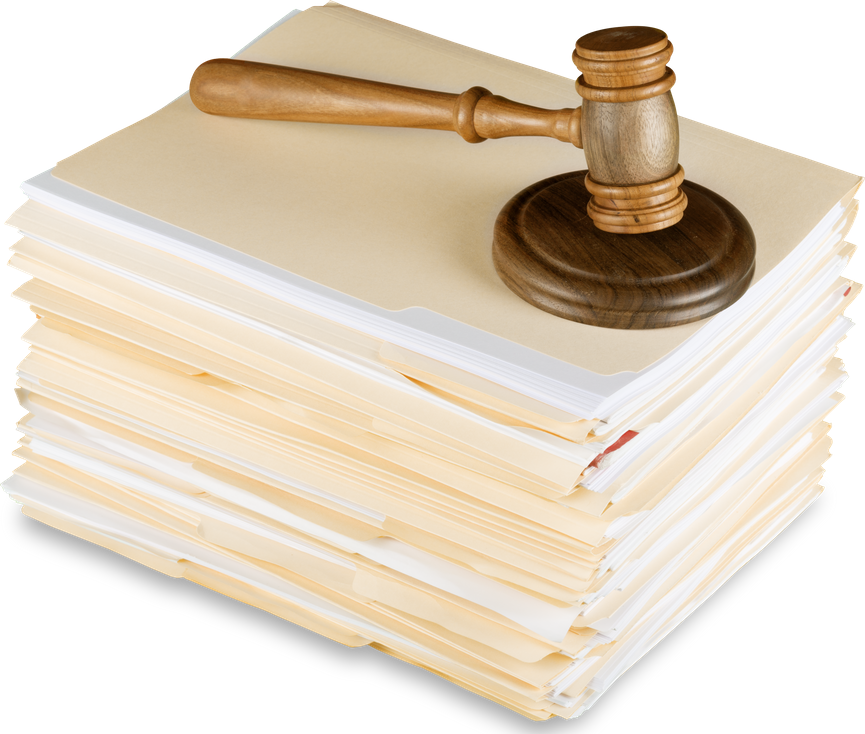 Burocracia estatal
FORTALECIMIENTO DE LA MONARQUÍA
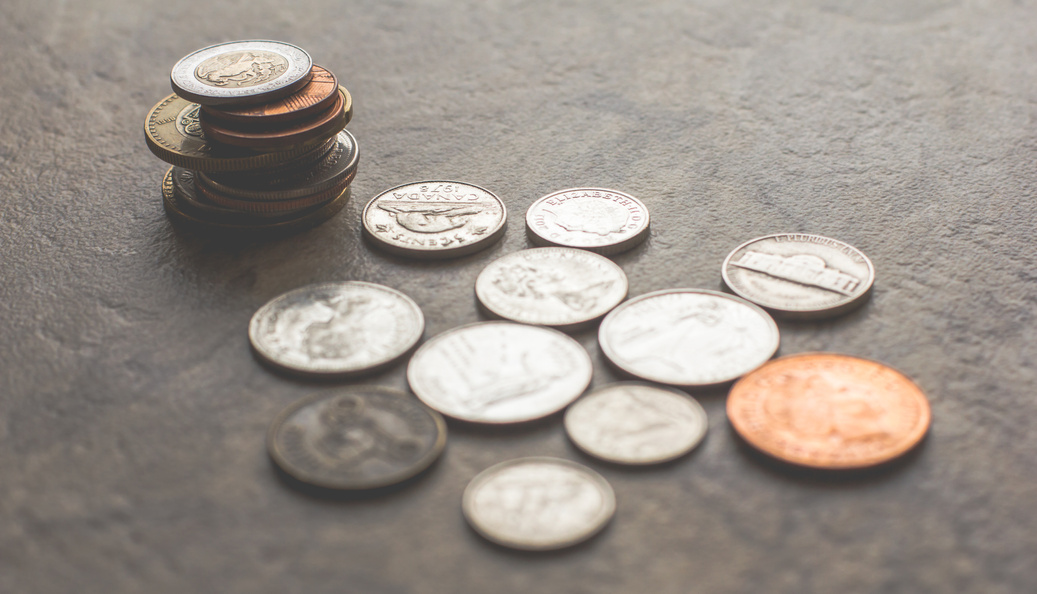 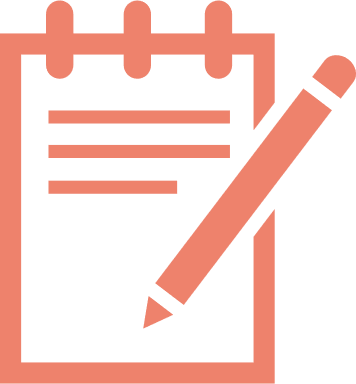 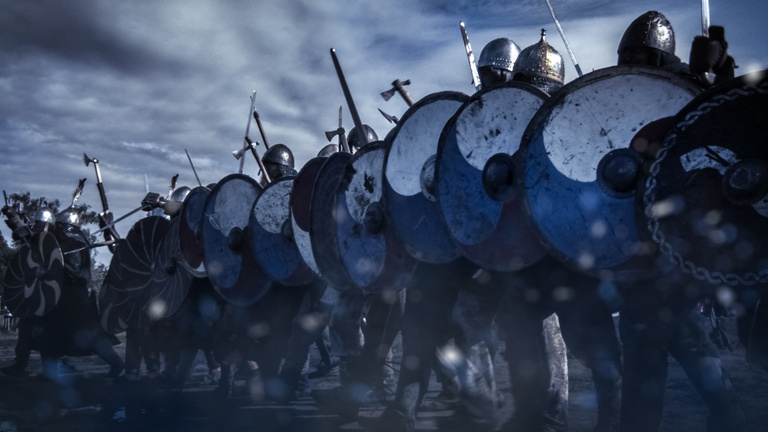 Centralización de los impuestos
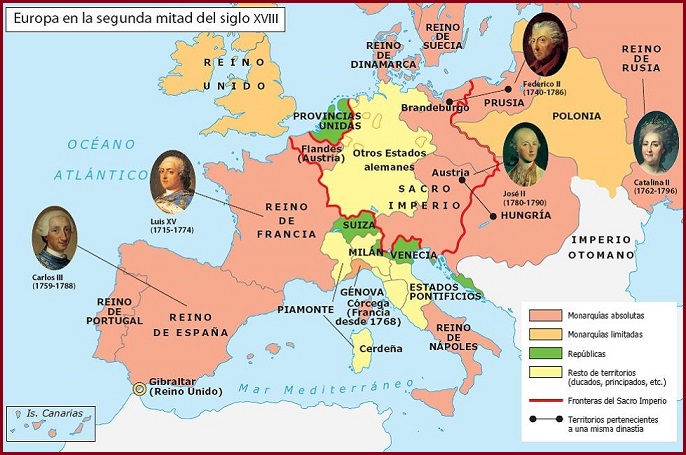 Geopolítica europea hacia mediados del siglo XVIII
¿Qué características del orden feudal crees que dificultaron el desarrollo del Estado durante la Edad Media?
¿Por qué los Estados modernos fueron importantes para el desarrollo de la sociedad en este periodo?
ACTIVIDAD
Responde en tu cuaderno en base a tus conocimiento y reflexiones personales.
¿Por qué los monarcas buscaron apoyo en la burguesía para desarrollar su proyecto de Estado moderno?
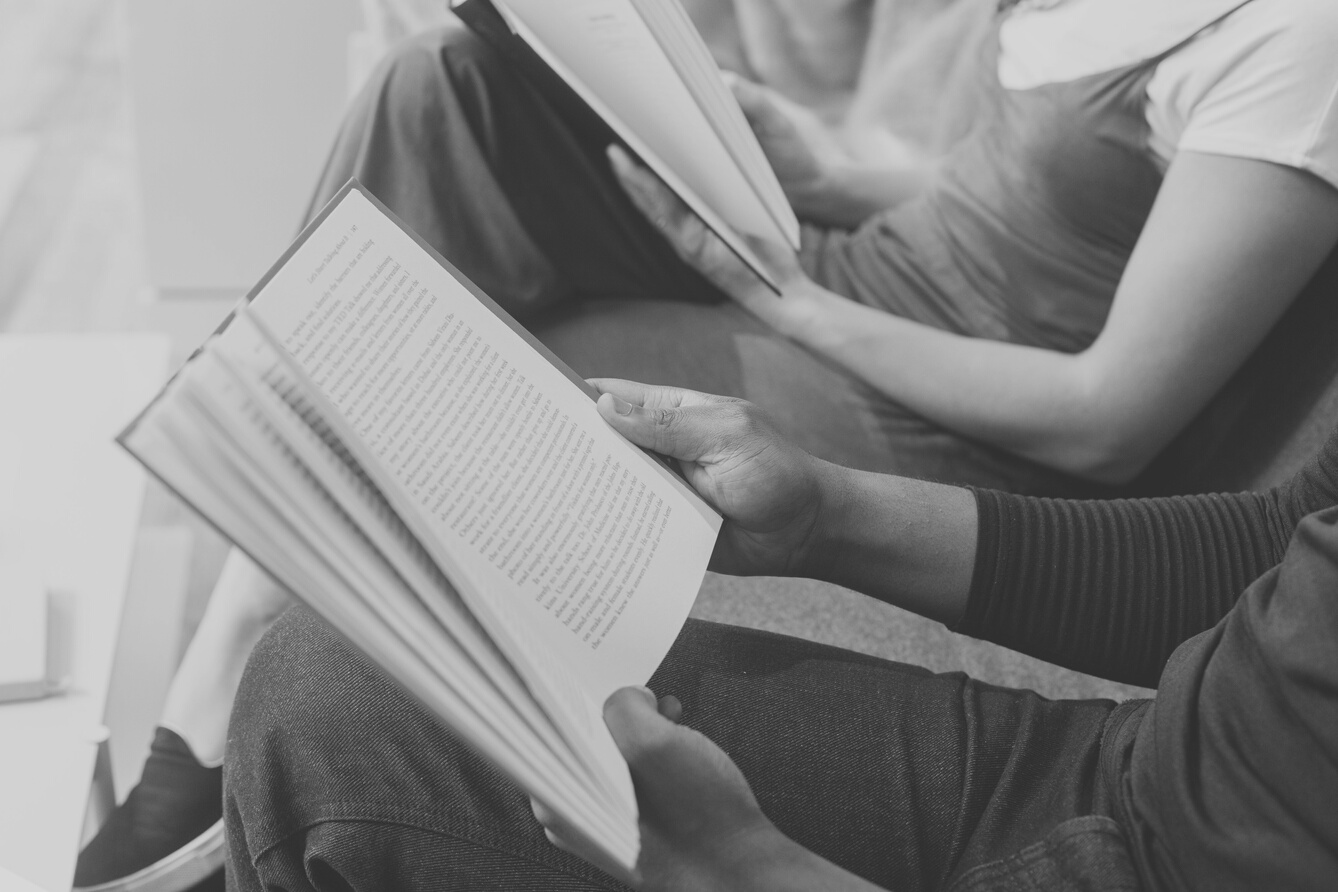